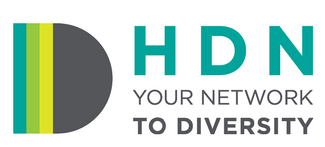 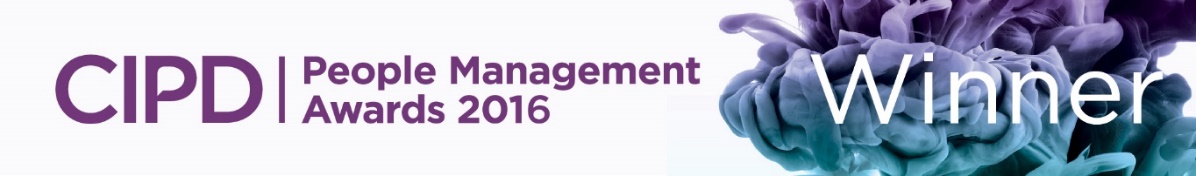 HDN Staff Mentoring Programme 2019/20
[Speaker Notes: Nikki Hosting Class 4 – to cover welcome, housekeeping and objectives for day

CHECK IN ON CONFERENCE TRAVEL PLANS AND ARRANGEMNTS – WHO GOING?

CHECK IN ON CONFERENCE PRESENTATION ORGRANISATION?

FIRE ALARM
TOILETS
MOBILES OFF]
The HDN Mentoring Programme:
Is cross organisational – mentees are matched with mentors from other housing associations
It includes a mixture of 121 mentor support and personal development workshops
Runs for 9 months, from Oct – June
Is a CPD accredited programme
HDN are:
A National, not for profit organisation
Providing advice, expertise and training – centred around EDI (equality, diversity and inclusion)
Why choose mentoring:
If you’re looking to focus on your personal development, grow your skills, impact and influence.
If you’re taking on a new role, more or wider responsibility.
If you’re wanting to increase your knowledge or confidence in a specific area.
If you’d like some help and guidance around your career, progression and aspirations.
[Speaker Notes: Nikki  10.00-10.50]
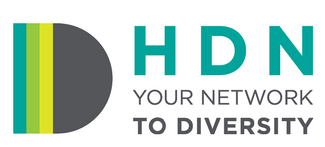 Programme structure
June 2019
Oct 2019
June 2020
Application window
3rd -28th June*
Selection & mentor matching July – Sept
Introduction and briefing event, workshops X 4 
Oct - May
HDN Annual Conference 
June
5 X 121 mentor support sessions 
Oct – June
* Look out for our communications about how to apply from 3rd June on Nemo and Workplace.
[Speaker Notes: Nikki  10.00-10.50]
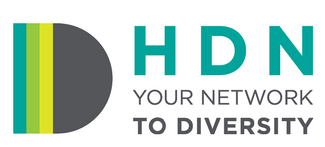 How do I apply:
Chat through with your line manager – you’ll need their support
Think about why you want to apply and what specifically you want to get out of the programme – engagement and self motivation is key
Talk to current and previous mentees and mentors and hear their experience*
Complete and return the application form and return by 28th June

What else……..
The programme is aimed at employees, if you have direct reports, this programme isn’t for you.
 You’ll need to have been with Sovereign for at least 12 months by 28th June 2019.
You’ll need to commit to attend the workshops and the 121 sessions with your mentor
There will be travel involved, getting to workshops and the 121 sessions
Most of the workshops are off-site, or hosted across the housing associations involved in the South West.
We’ll review all applications received and offer feedback once successful applicants have been selected.
[Speaker Notes: Nikki  10.00-10.50]